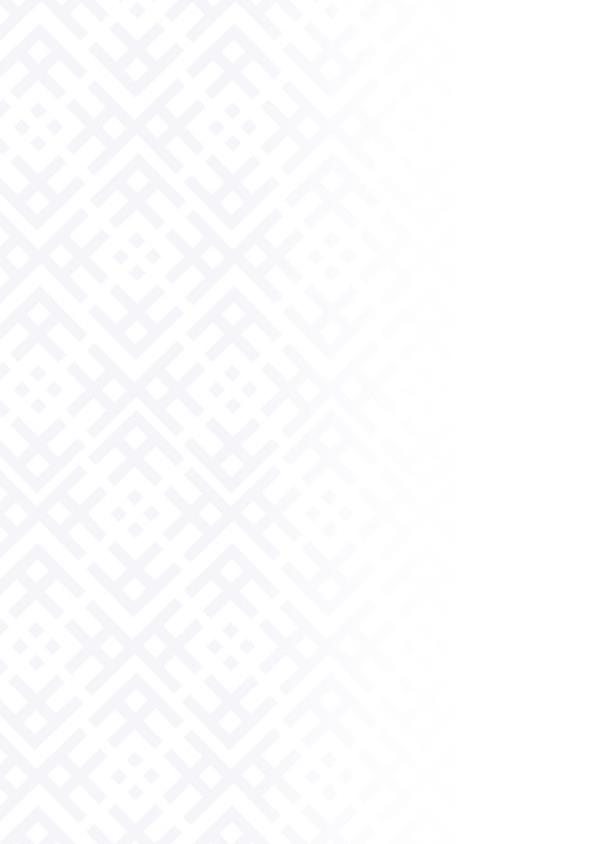 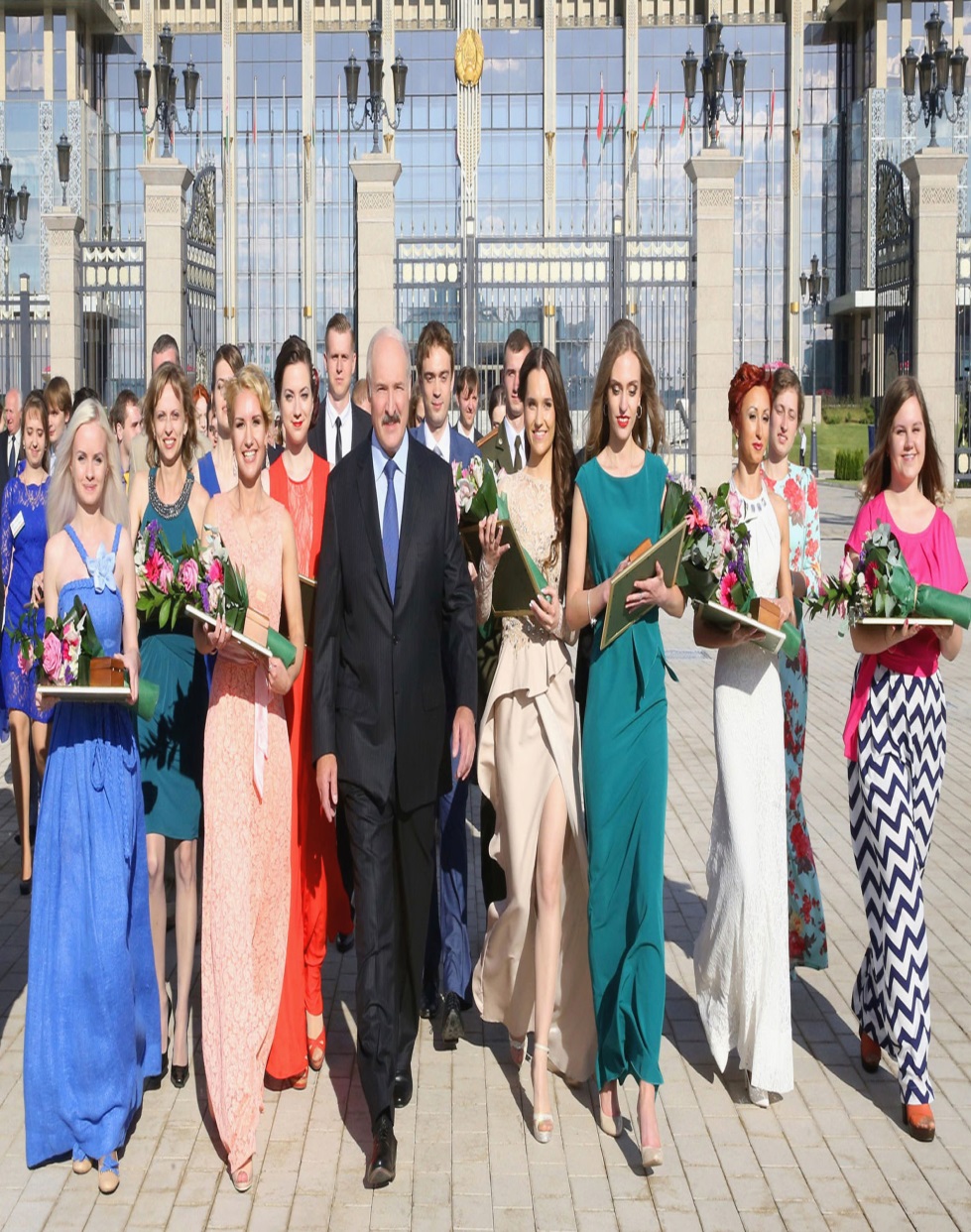 БЕЛАРУСЬ – СТРАНА ВОЗМОЖНОСТЕЙ. МОЛОДЕЖНАЯ ПОЛИТИКА НА СОВРЕМЕННОМ ЭТАПЕ
Единый день информирования населения
июнь 2025 г.
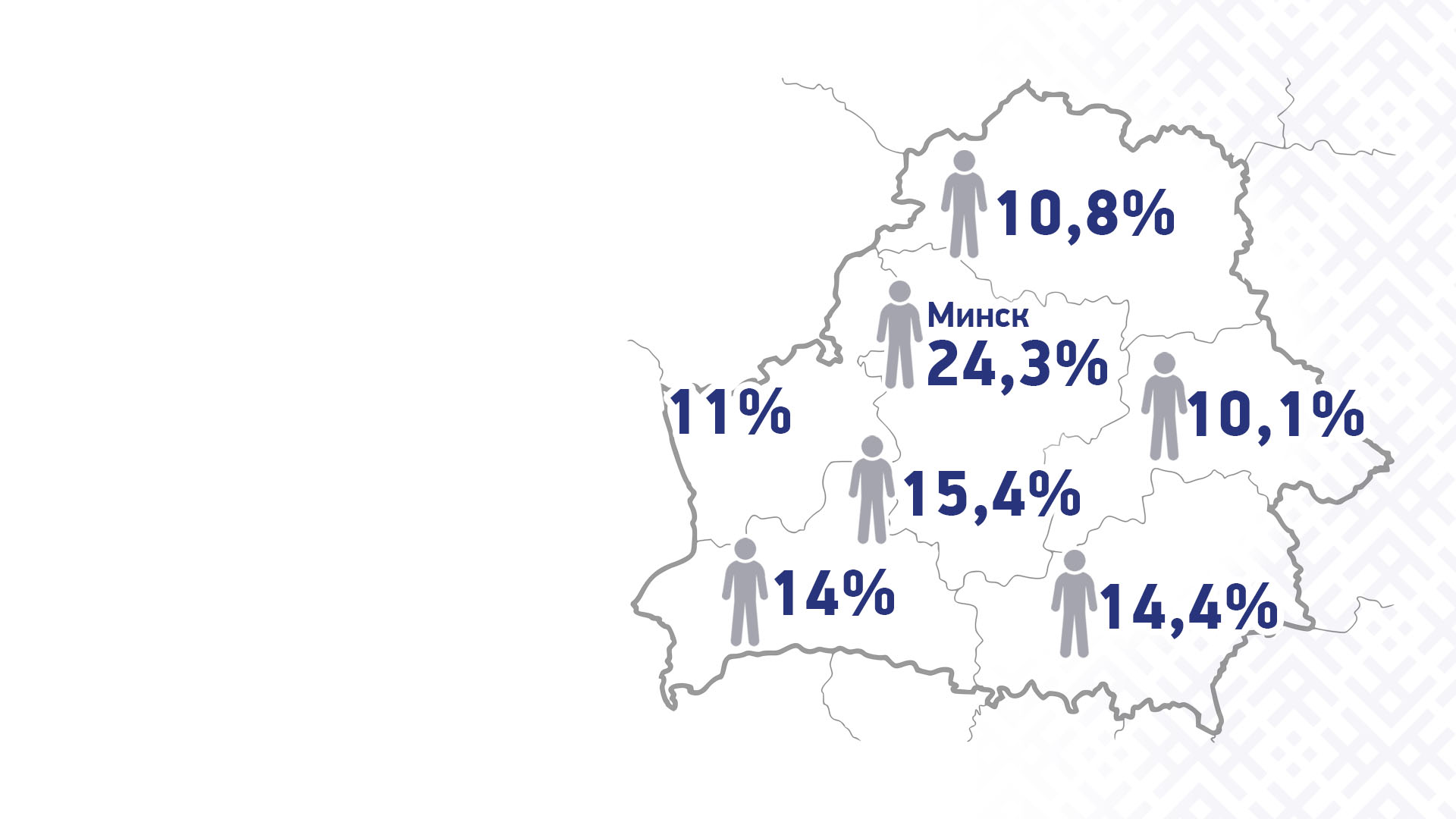 МОЛОДЕЖЬ БЕЛАРУСИ
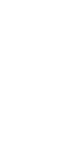 1 628 929 человек
17,8% населения в возрасте 14-30 лет
Данные Национального статистического комитета на начало 2025 года
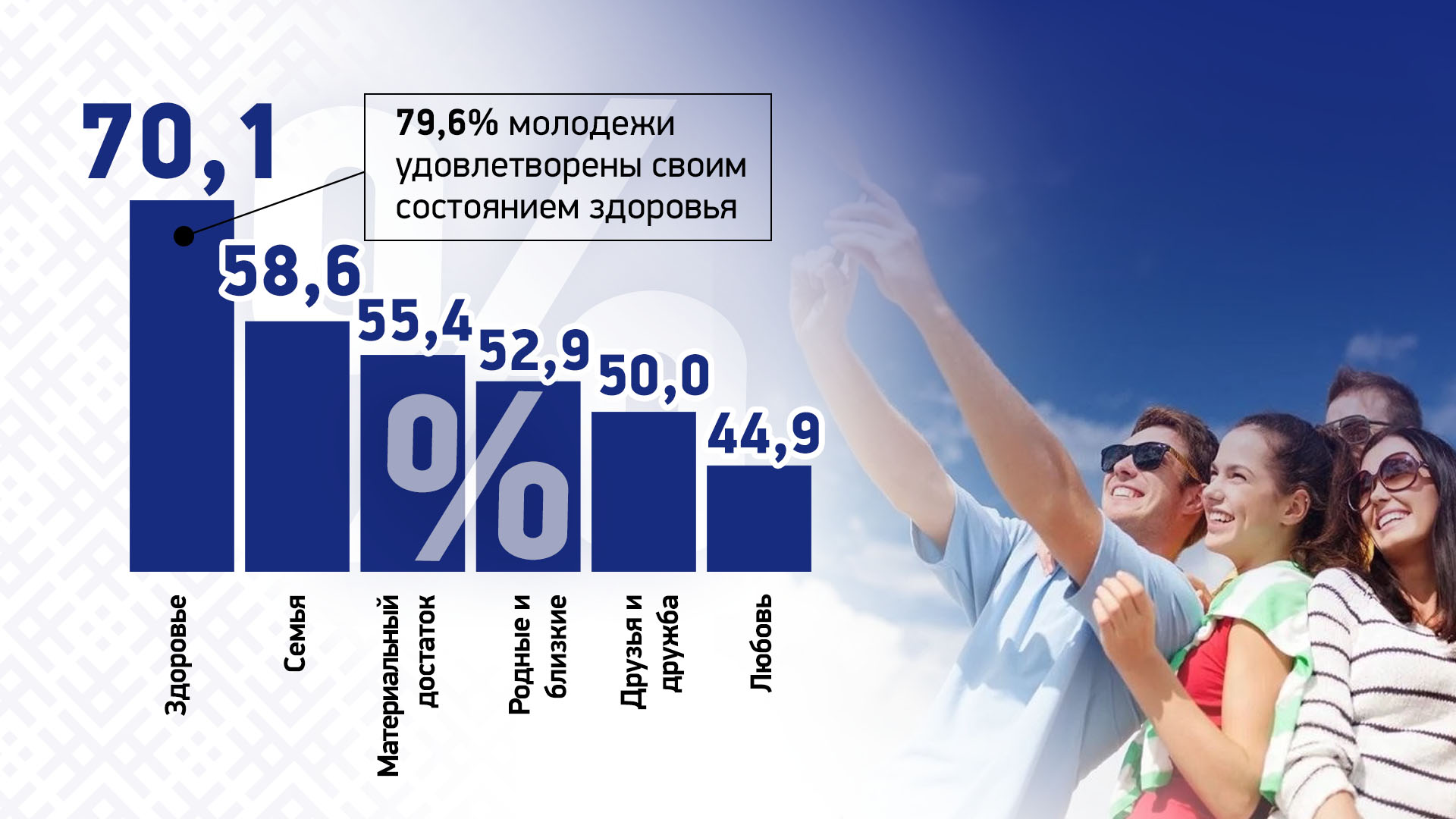 ГЛАВНЫЕ ПРИОРИТЕТЫ БЕЛОРУССКОЙ МОЛОДЕЖИ
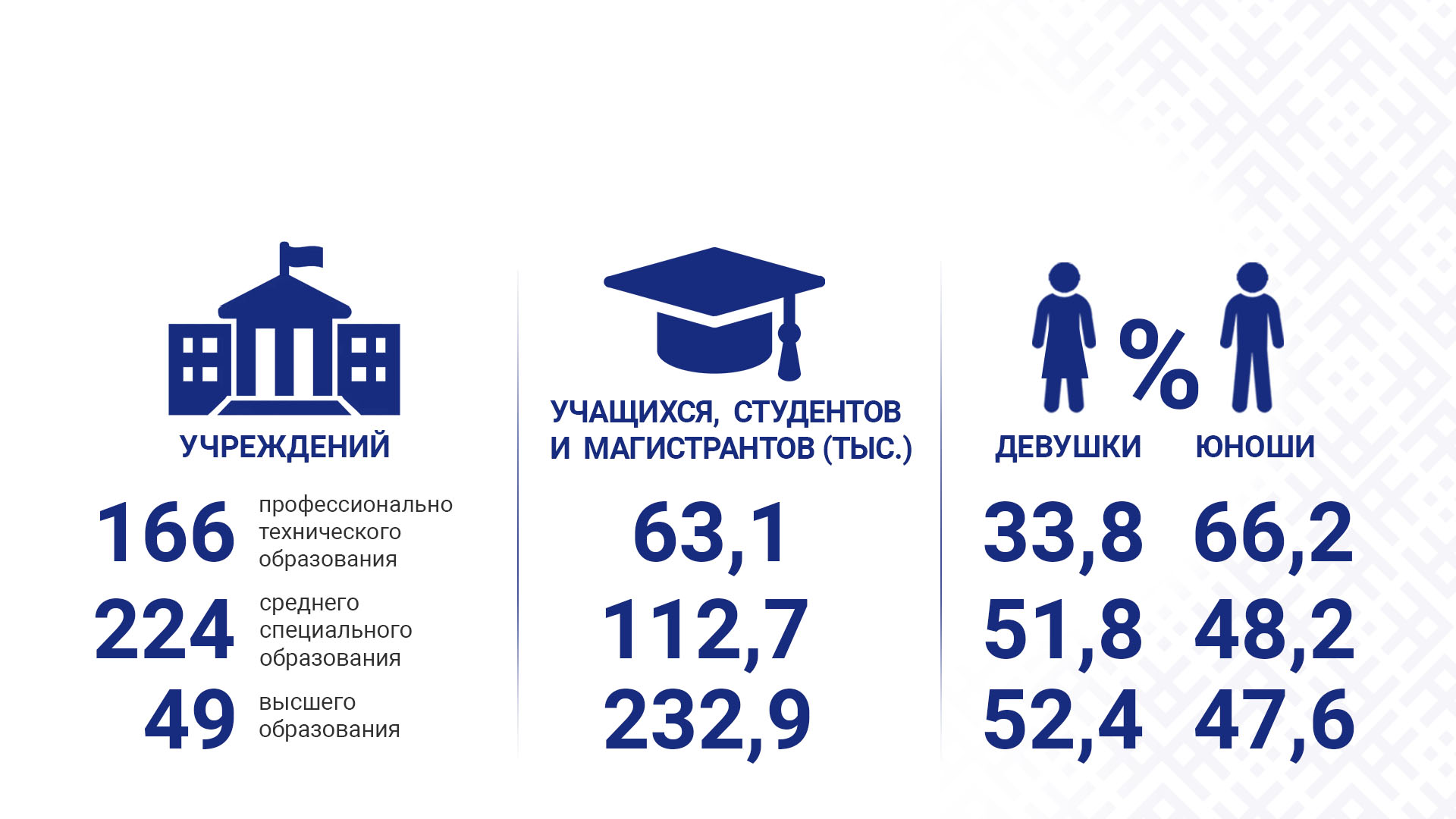 ЧИСЛЕННОСТЬ ОБУЧАЮЩИХСЯ В УЧРЕЖДЕНИЯХ ОБРАЗОВАНИЯ РЕСПУБЛИКИ БЕЛАРУСЬ В 2023/2024 УЧЕБНОМ ГОДУ
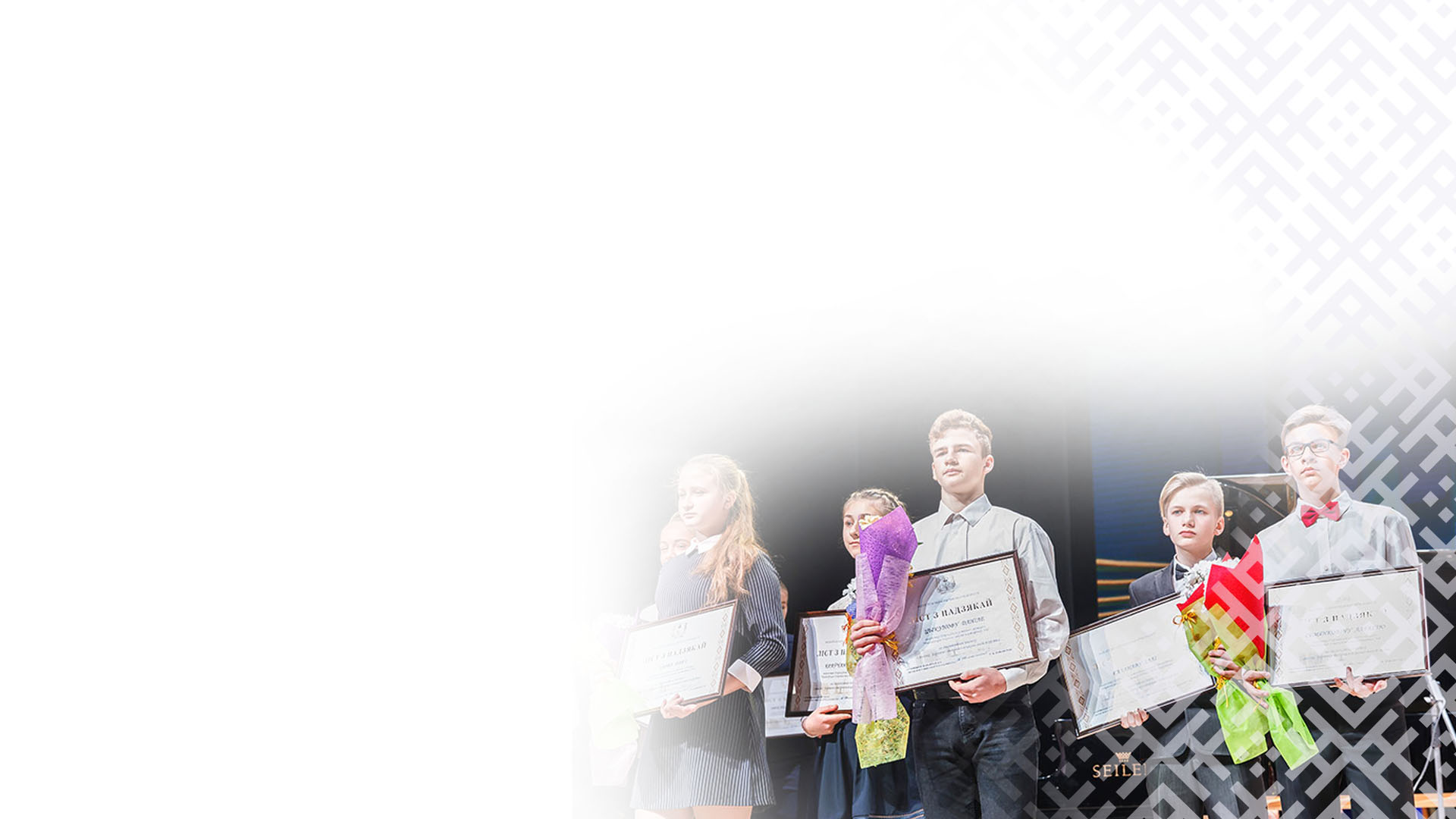 ЗА 29 ЛЕТ РАБОТЫ СПЕЦИАЛЬНОГО ФОНДА ПРЕЗИДЕНТА РЕСПУБЛИКИ БЕЛАРУСЬ ПО ПОДДЕРЖКЕ ТАЛАНТЛИВОЙ МОЛОДЕЖИ
ПОДДЕРЖКА ТАЛАНТЛИВОЙ И ОДАРЕННОЙ МОЛОДЕЖИ В БЕЛАРУСИ
Только за 2024 год советом специального фонда Президента Республики Беларусь по социальной поддержке одаренных учащихся и студентов принято решение о поощрении 738 человек.
В архиве банка данных одаренных учащихся и студентов содержатся сведения о 20699 представителях.
Звания лауреата, стипендиата и дипломанта удостоены 4 590 молодых талантов
Отмечен 371 творческий коллектив
Материальную помощь получили 1 742 человека
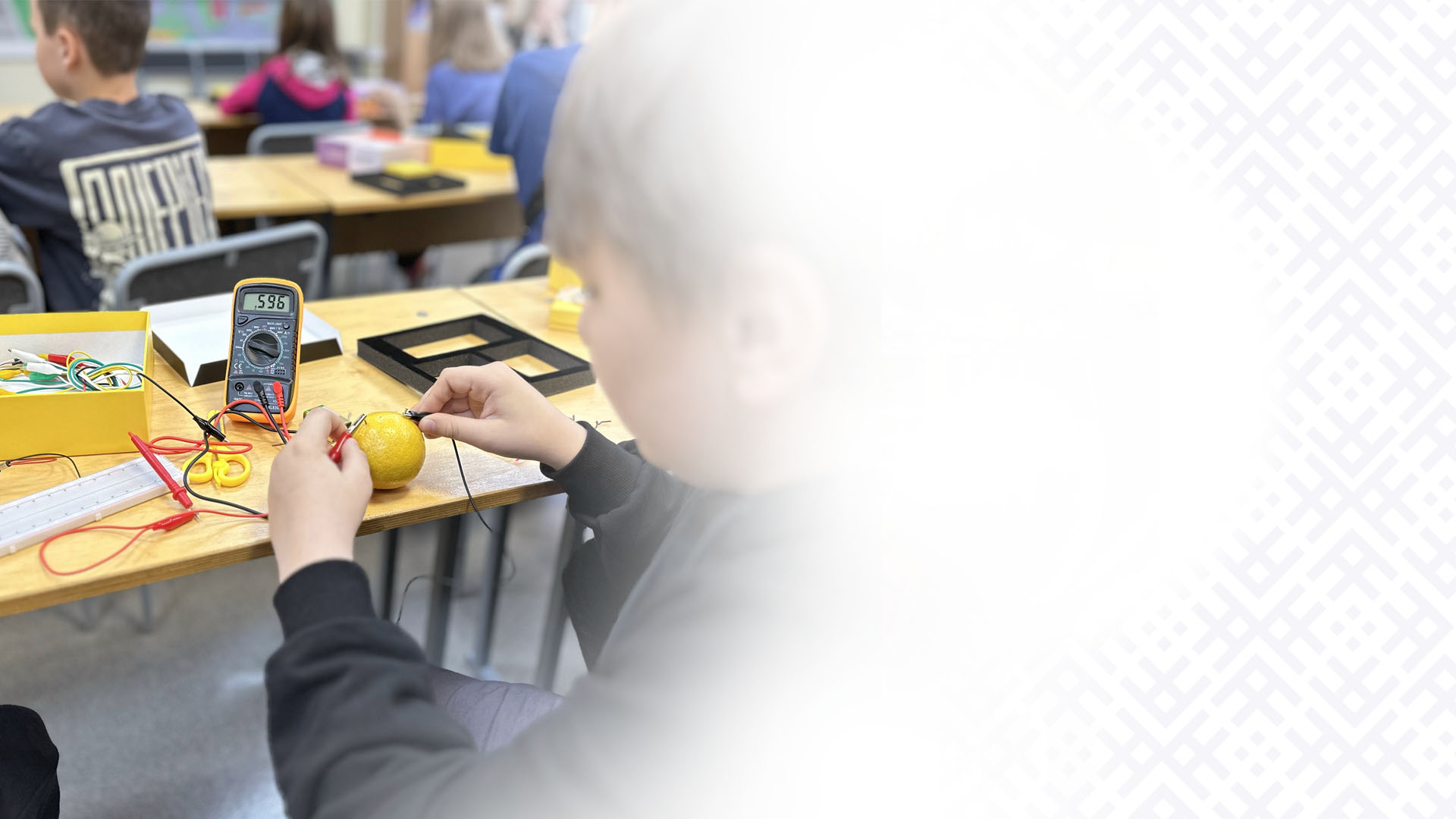 ДОПОЛНИТЕЛЬНОЕ ОБРАЗОВАНИЕ ДЕТЕЙ И МОЛОДЕЖИ  В БЕЛАРУСИ*
243 госучреждения
353 000+ учащихся
30 000+ бюджетных кружков
*в 2024 году
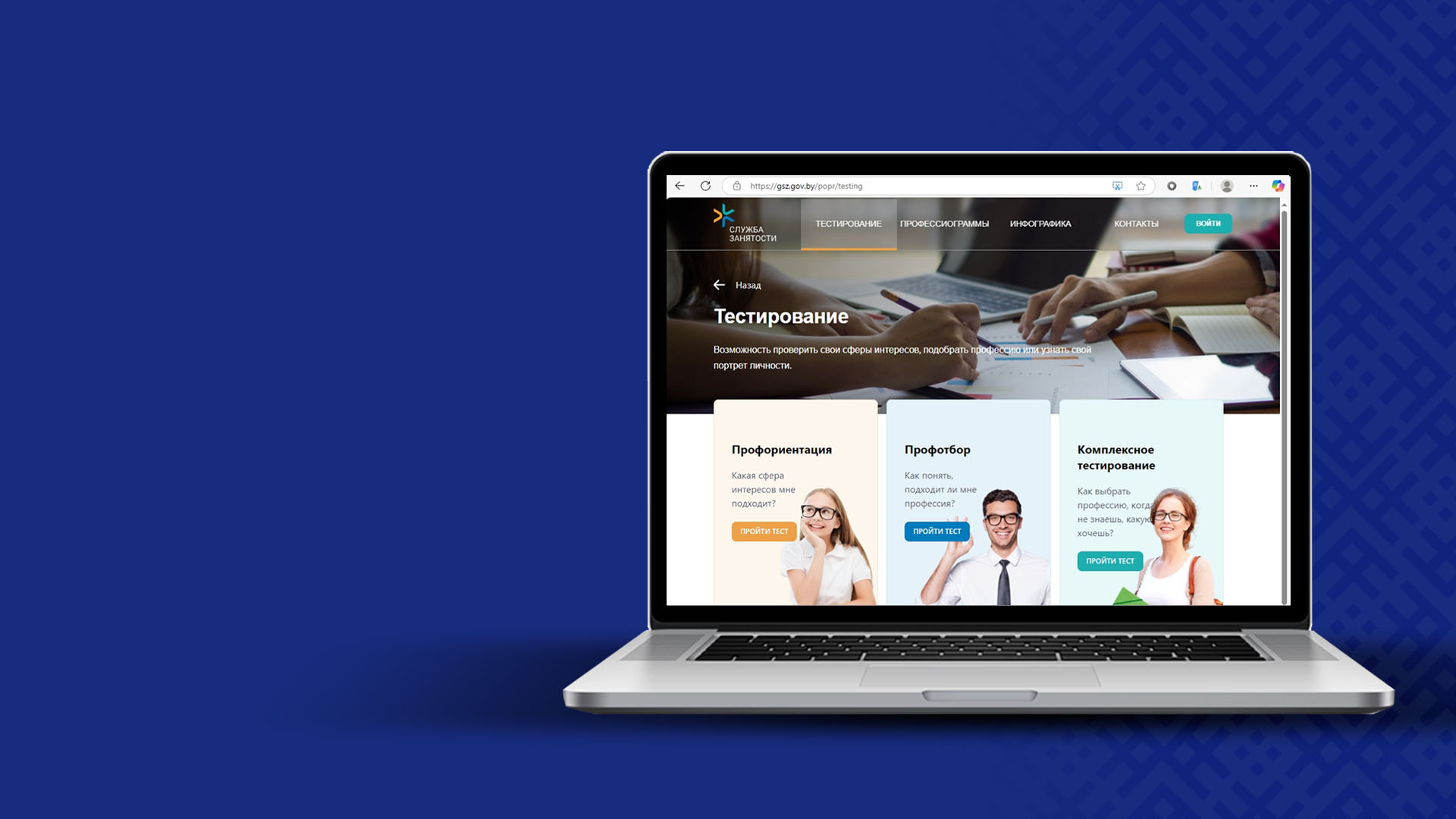 ЦИФРОВОЙ СЕРВИС «ШАГ В ПРОФЕССИЮ»
Размещен на портале госслужбы занятости30 тестовых комплексов (33 методики)Помогает:
- определить профессиональные склонности
- выбрать карьерную траекторию
- найти подходящие учебные заведения
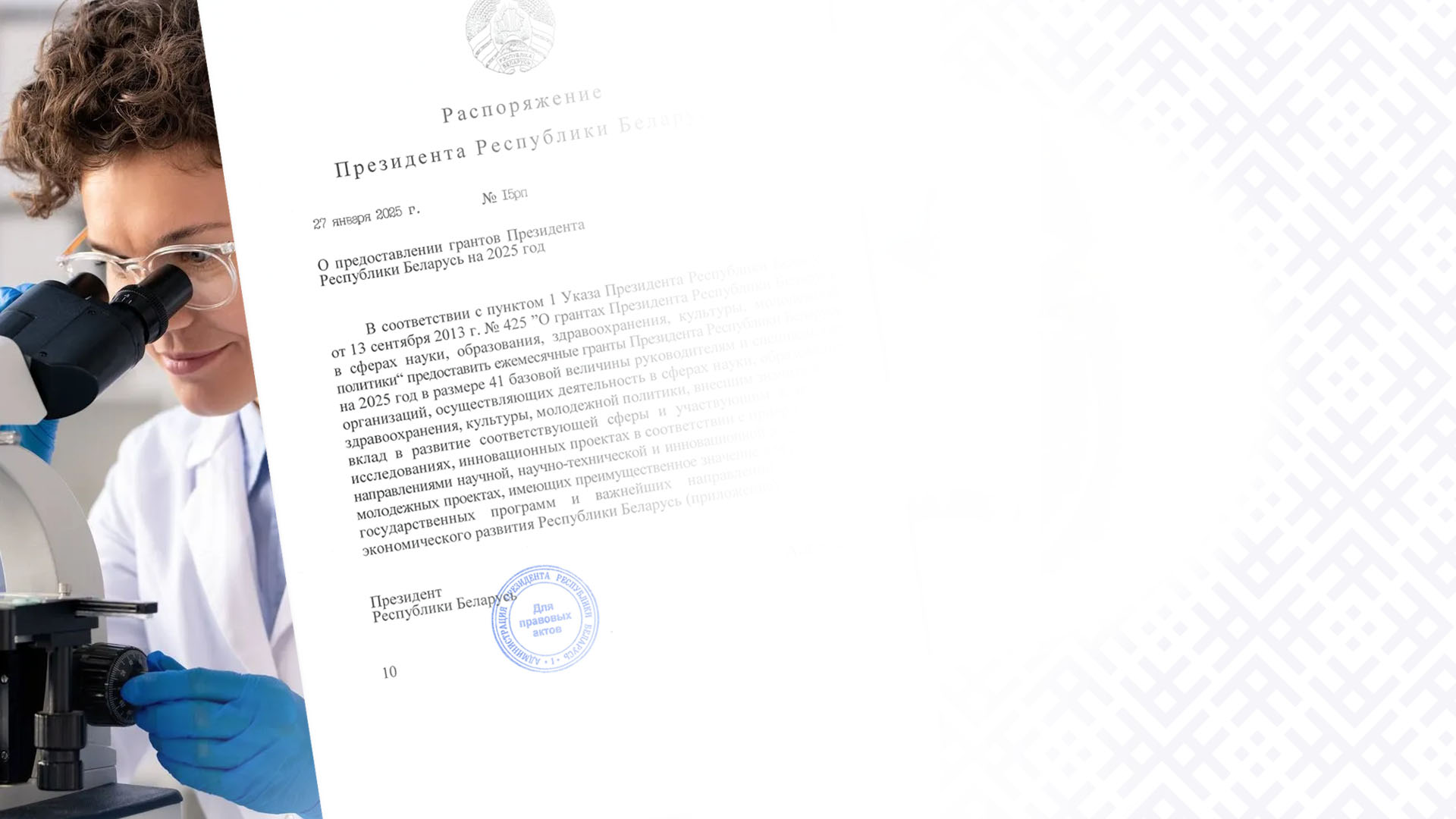 ГРАНТЫ ПРЕЗИДЕНТА БЕЛАРУСИ – 2025
46 специалистовНаправления поддержки:🔬 Наука🎓 Образование🏥 Здравоохранение🎭 Культура👥 Молодежная политика
Средства направлены на развитие научных школ, совершенствование образования, внедрение новых медицинских технологий и реализацию инновационных культурных и молодежных проектов.
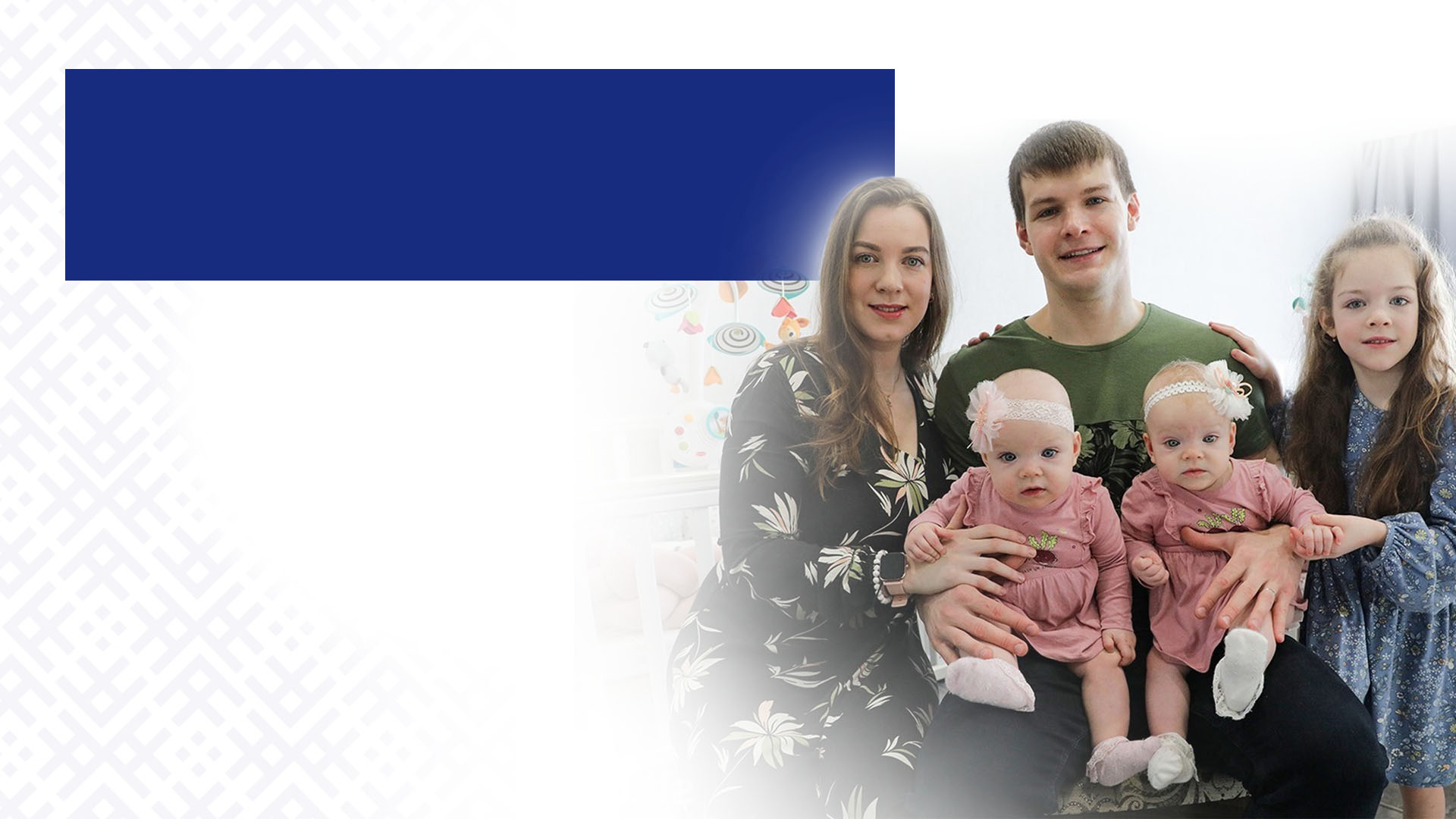 ГОСУДАРСТВЕННАЯ ПОДДЕРЖКА МОЛОДЫХ СЕМЕЙ
Льготное кредитование жилья (5% годовых)
11 видов государственных пособий на детей
Программа семейного капитала (145 300+ семей за 10 лет) 
Субсидии до 20% от суммы кредита при рождении второго ребенка
Длительные сроки кредитования (на 20 лет)
Гарантии и льготы в сфере трудовых отношений и занятости, социального обеспечения, здравоохранения, образования, налогообложения и др.
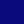 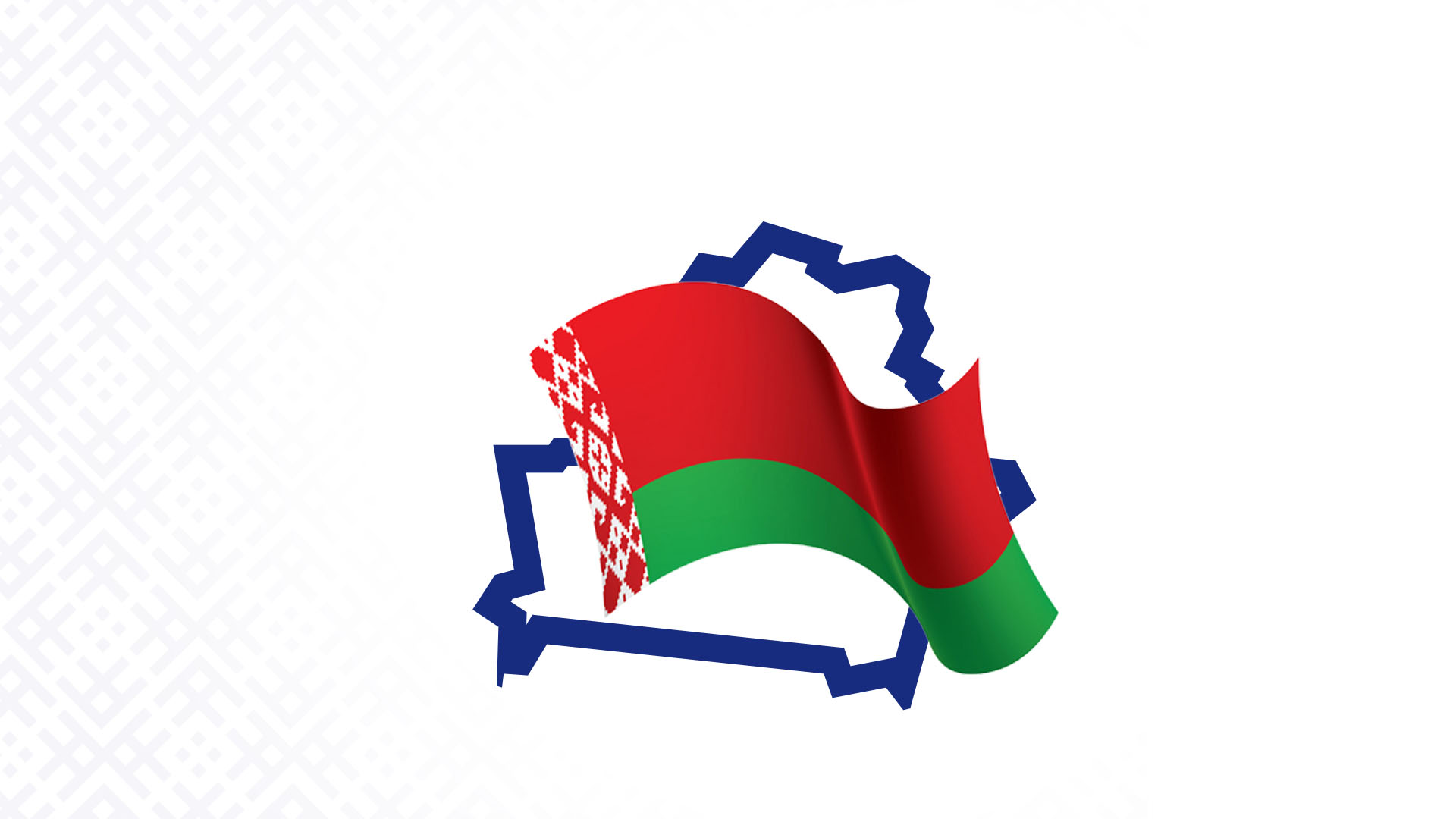 РЕЗУЛЬТАТЫ ПАТРИОТИЧЕСКОГО ВОСПИТАНИЯ МОЛОДЕЖИ*
93,3%
90%
охват молодежи патриотическими мероприятиями
связывают будущее с Беларусью
*По данным опроса, проведенного в 2024 году Институтом социологии НАН Беларуси об эффективности реализации Программы патриотического воспитания населения Республики Беларусь на 2022-2025 гг.
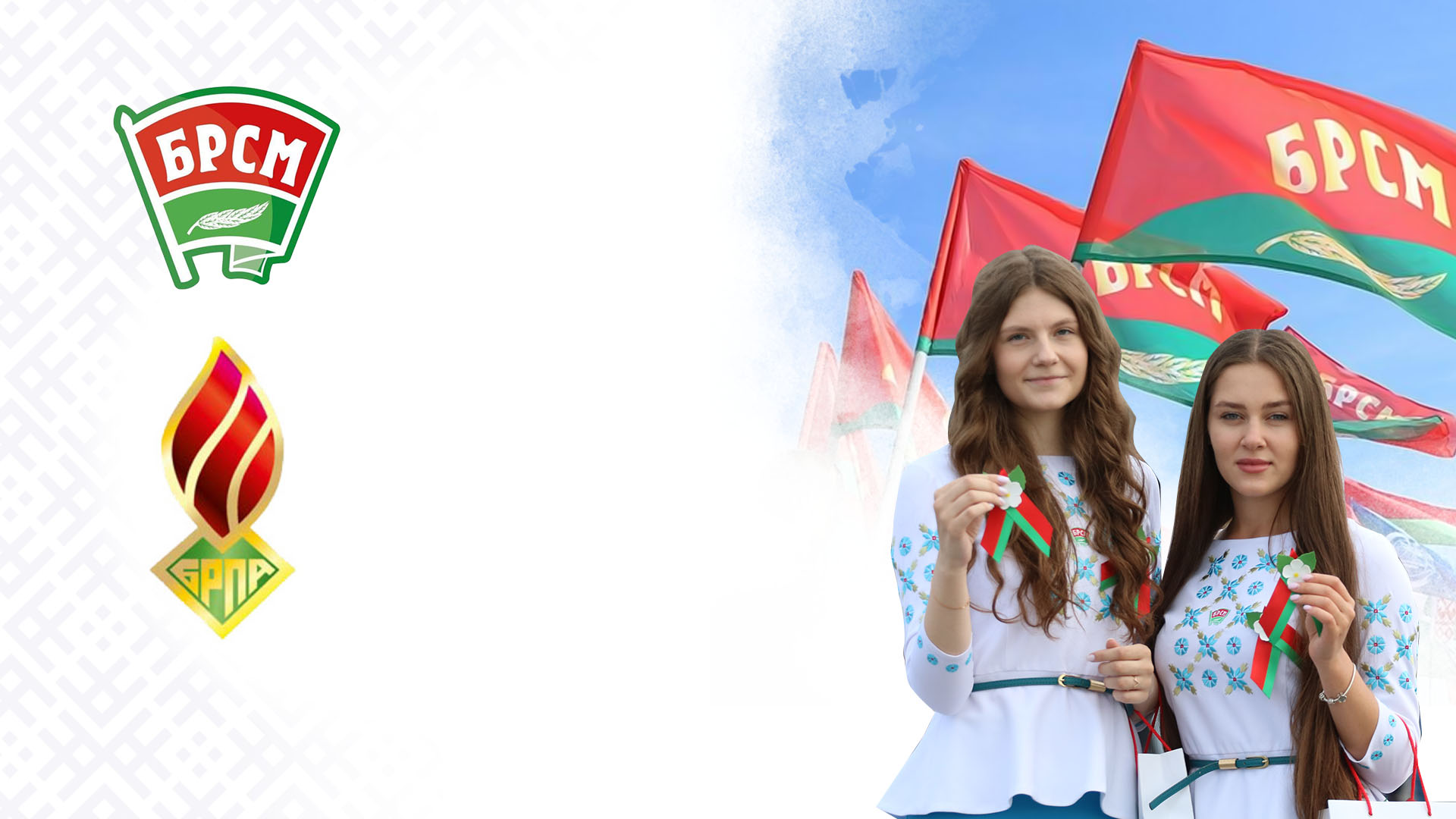 БРСМ
421 963 участника (26% молодежи)
+22 000 новых членов за год
9 833 первичных организации
Пионерская организация
630 000+ активных участников
Авторитетные молодежные объединения, формирующие будущее страны
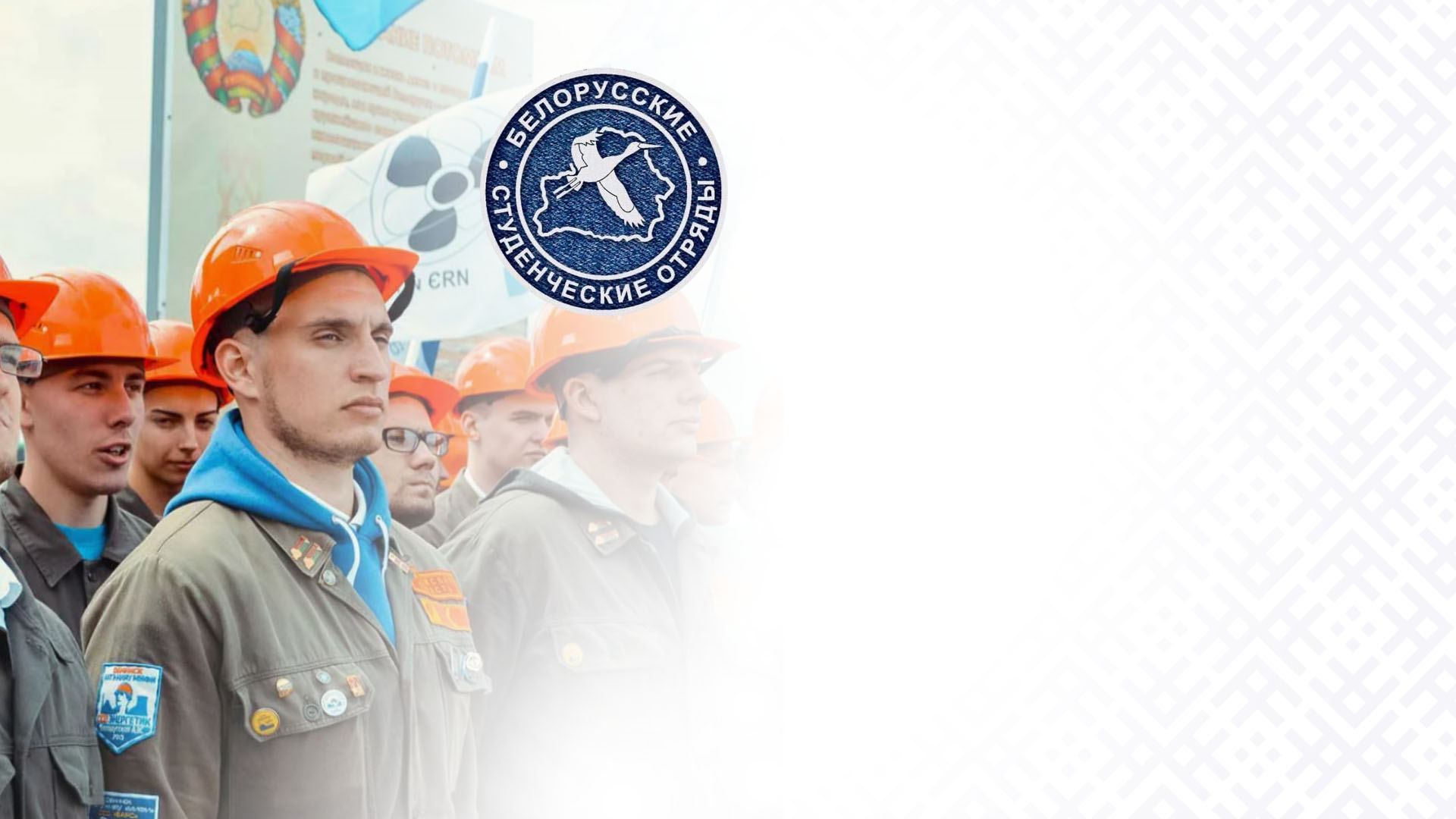 СЕГОДНЯ БЕЛОРУССКИЕ СТУДЕНЧЕСКИЕ ОТРЯДЫ – ЭТО МОЩНОЕ ДВИЖЕНИЕ
В 2024 году трудоустроено 58082 студента в 4086 отрядах
Движение возродилось в 2003 году с восстановления мемориалов "Хатынь" и Курган Славы
В 2025 году статус Всебелорусской молодежной стройки присвоен двум объектам – Национальному историческому музею и Парку народного единства
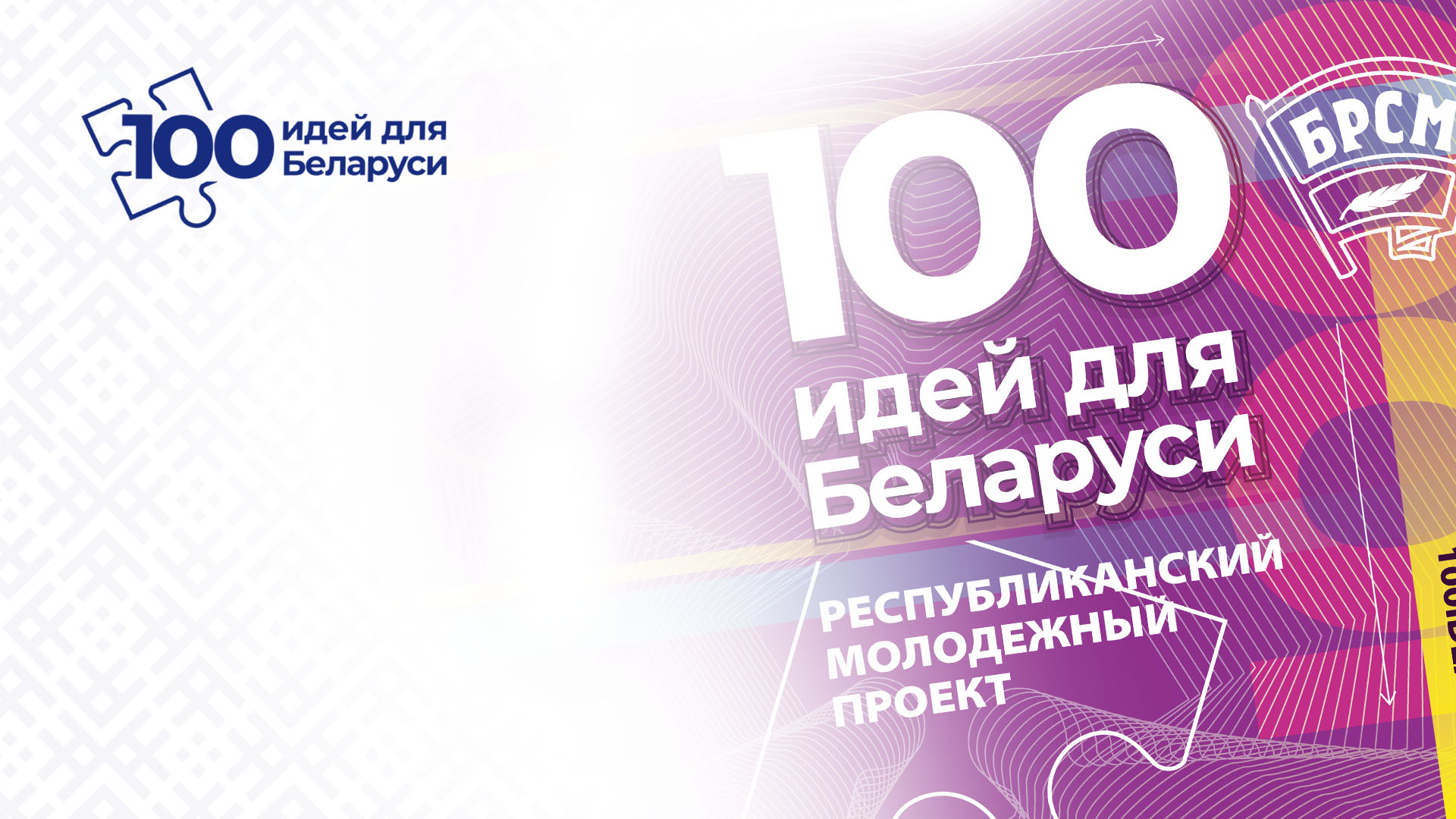 РЕСПУБЛИКАНСКИЙ МОЛОДЕЖНЫЙ ПРОЕКТ «100 ИДЕЙ ДЛЯ БЕЛАРУСИ» СТАРТОВАЛ В 2011 ГОДУ ПО ИНИЦИАТИВЕ БРСМ
14 лет реализации (с 2011 года)Финал 2025 года:
1 300+ заявок со всей страны
157 финалистов в 10 номинациях
30 победителей
Место проведения: Национальный детский технопарк
“
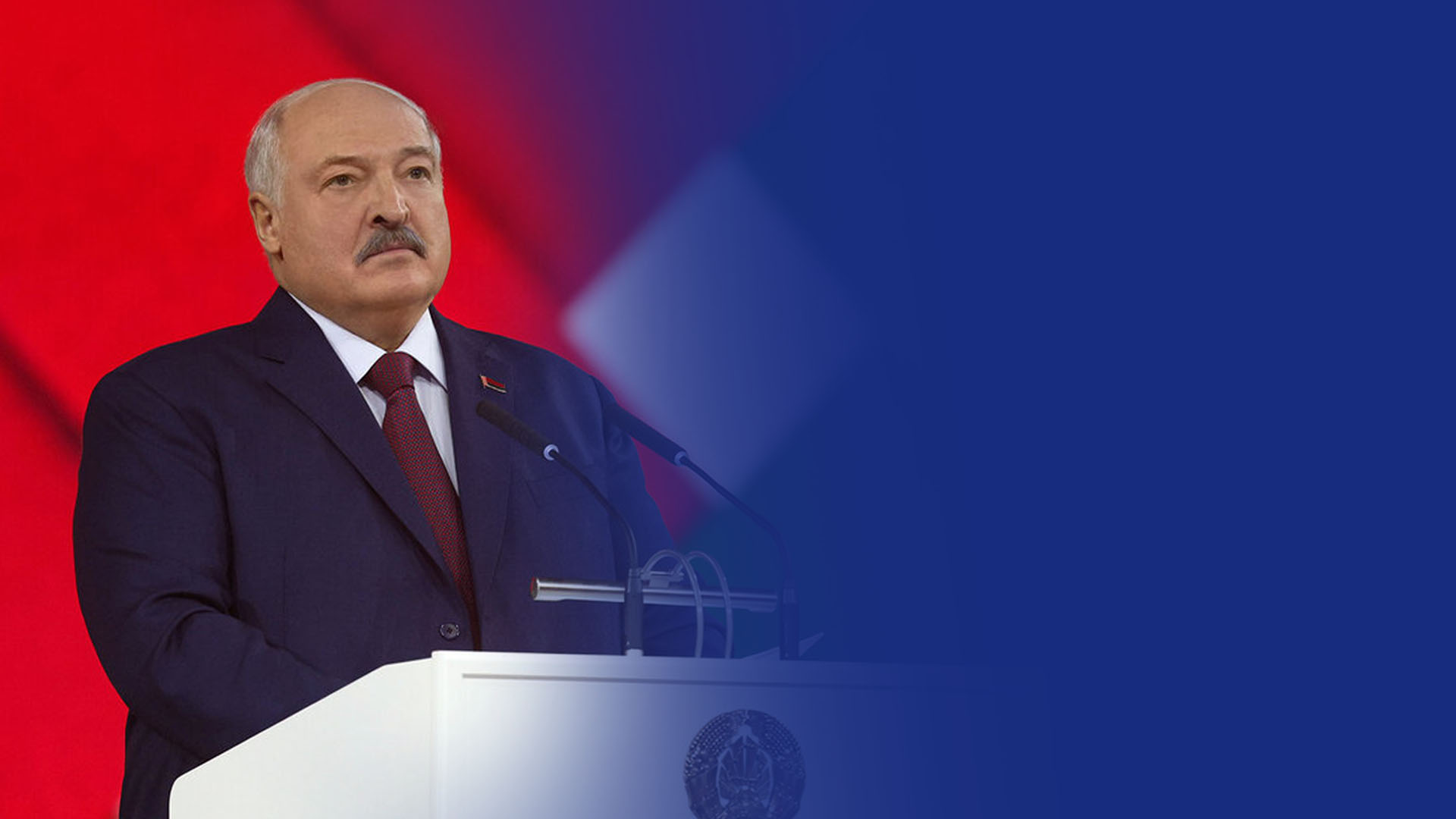 Следующая пятилетка станет временем молодежи. Задача старшего поколения – передать опыт, знания, умения, компетенции новому поколению управленцев, рабочих, крестьян, спортсменов, айтишников. Вовлеченность молодых людей во все сферы деятельности государства станет решающей
“
Президент Республики Беларусь А.Г.Лукашенко в ходе выступления на финальном концерте акции «Марафон единства», 24 января 2025 г.
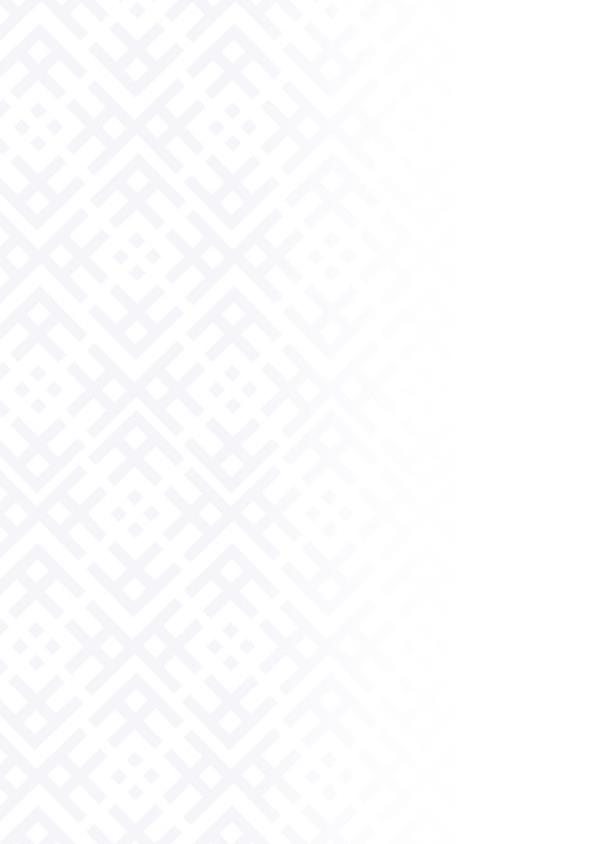 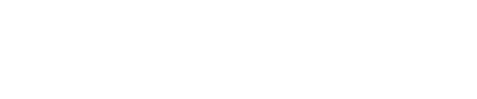 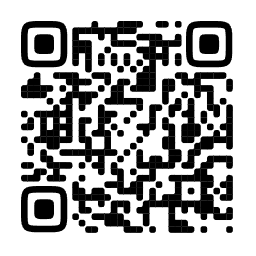 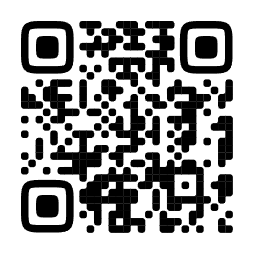 «МОЛОДЕЖЬ БЕЛАРУСИ» ОСНОВНОЙ ГОСУДАРСТВЕННЫЙ ИНФОРМАЦИОННЫЙ РЕСУРС В СФЕРЕ МОЛОДЕЖНОЙ ПОЛИТИКИ
ЦИФРОВОЙ СЕРВИС «ШАГ В ПРОФЕССИЮ»